HARMONISED TOURIST GUIDING IN SOUTHERN AFRICA
University of Pretoria
Phase IV (2015-2016)
Content
Executive summary

Background and context

Literature Review

Research Methodology

The tourist guide

International best practice

Tourist guide training in Southern Africa

Recommendations
FOUR PHASES:

PHASE I: Understanding the concept of cross-border guiding in southern Africa
PHASE II: Standardization of tourist guide training regulations and standards in southern Africa 
    →Harmonization of tourist guide training regulations and 
    standards in southern Africa 
PHASE III: Harmonization of tourist guide training standards in southern Africa 
PHASE IV: Harmonized tourist guiding in southern Africa
Executive summary
Phase IV
(2015-2016)
 
Develop training framework and make
recommendations on accreditation & operation of c-b tourist guide programme
Tourismscapes 
[COMPLETED]
Phase II
(2013-2014)
 
Analysis of tourist guide training programmes, accreditation processes and legal requirements in Southern Africa
[COMPLETED]
Phase III
(2014-2015)
 
Developed a framework document which outlines a harmonised training program for SADC tourist guides
 [COMPLETED]
Phase I
(2012-2013)
 
Exploratory study on understanding the current state of cross-border guiding in Southern Africa [COMPLETED]
Background and context
Background and context
2015/2016 study – Phase IV:
“Harmonised tourist guiding in southern Africa” 

Create a draft generic regional cross-border tourist guide training framework which will outline aspects of a tourist guiding course/syllabus 

Suggest viable avenues of content delivery for this training course

Make recommendations regarding the accreditation, registration and operation of cross-border tourist guides

Suggest themed routes across southern Africa (tourismscapes)
Literature review
Studies on cross-border tourism -
Cross-border tourist guiding dimension -
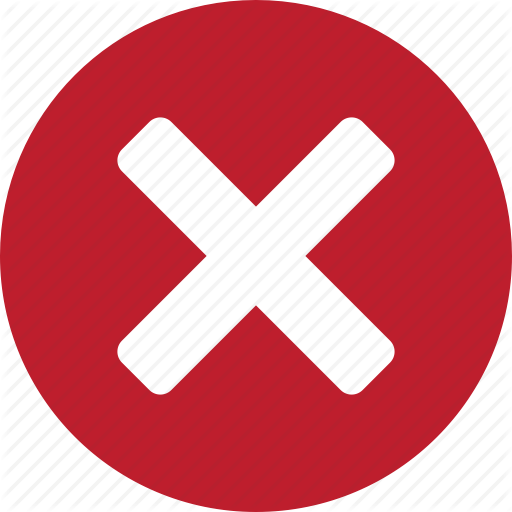 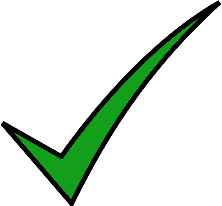 Different ways in which tourist guiding has been represented in the secondary literature: 
theories on tourist guides 
academic discussions on the training of tourist guides
international examples of tourist guide training programmes
local examples of tourist guide training programmes
Literature review
Some of the key issues which have been touched on in the literature, include: 
the professionalism of tourist guides; 
the role of the tourist guide; 
the service quality or standards of tourist guides;
the training of tourist guides;
the certification and accreditation of tourist guides; and
the registration and licensing of tourist guides.
Literature review
One pertinent study* has identified five very useful principles for developing a tourist guide certification programme: 
conduct research to determine the need and demand for a programme; 
ensure representation and consultation with all key stakeholder groups; 
develop clear programme aims, objectives and project documentation and establish programme ownership;
secure sufficient funding for programme development and implementation; and 
establish a realistic and flexible timeframe for programme development and implementation. 

Black, R. and Ham, S. (2005). “Improving the Quality of Tour Guiding: Towards a Model for 
      Tour Guide Certification”, in  Journal of Ecotourism, 4 (3), pp.  178-195.
Research methodology
Research methods consisted of:
Secondary literature survey
Data collection: questionnaires, surveys and interviews
Data analysis mainly consisted of assessment of international best practice for its applicability and relevance to the southern African context 
Ethical aspects – Letter of Informed Consent
Literature review
One pertinent study* has identified five very useful principles for developing a tourist guide certification programme: 
conduct research to determine the need and demand for a programme; 
ensure representation and consultation with all key stakeholder groups; 
develop clear programme aims, objectives and project documentation and establish programme ownership;
secure sufficient funding for programme development and implementation; and 
establish a realistic and flexible timeframe for programme development and implementation. 

Black, R. and Ham, S. (2005). “Improving the Quality of Tour Guiding: Towards a Model for 
      Tour Guide Certification”, in  Journal of Ecotourism, 4 (3), pp.  178-195.
Research methodology
Research methods consisted of:
Secondary literature survey
Data collection: questionnaires, surveys and interviews
Data analysis mainly consisted of assessment of international best practice for its applicability and relevance to the southern African context 
Ethical aspects – Letter of Informed Consent
International best practice
Looked at how tourist guides are trained and registered in cross-border or trans-regional contexts:  
What content is included in training manuals
Registration procedures for tourist guides 
Monitoring of tourist guides
International best practice
Tourist guide training framework
NATIONAL GUIDE
Basic guiding skills
National legislation
Research skills 
Interpretation skills
Vertical knowledge (geo-specific)
CROSS-BORDER GUIDE
Trans-border competencies
Regional legislation
Advanced research skills
Advanced interpretation skills
Lateral knowledge (regional knowledge)
Tourist guide training framework
Geo-specific guidebooks – focus on individual countries and include content on:
Tourism (Top 10 attractions in country, attractions by region)
Basics about the country
Geography (Map, area, climate, terrain, fauna and flora, demography)
History
Culture (Languages, arts and music, religions, architecture and settlement, sport, traditions and festivals)
Other (Health risks, e.g. inoculation requirements, visa requirements, customs control, legal aspects, security regulations, emergency and useful numbers, etiquette, useful phrases in the local languages
Additional reading (list of recommended sources)
NATIONAL GUIDE
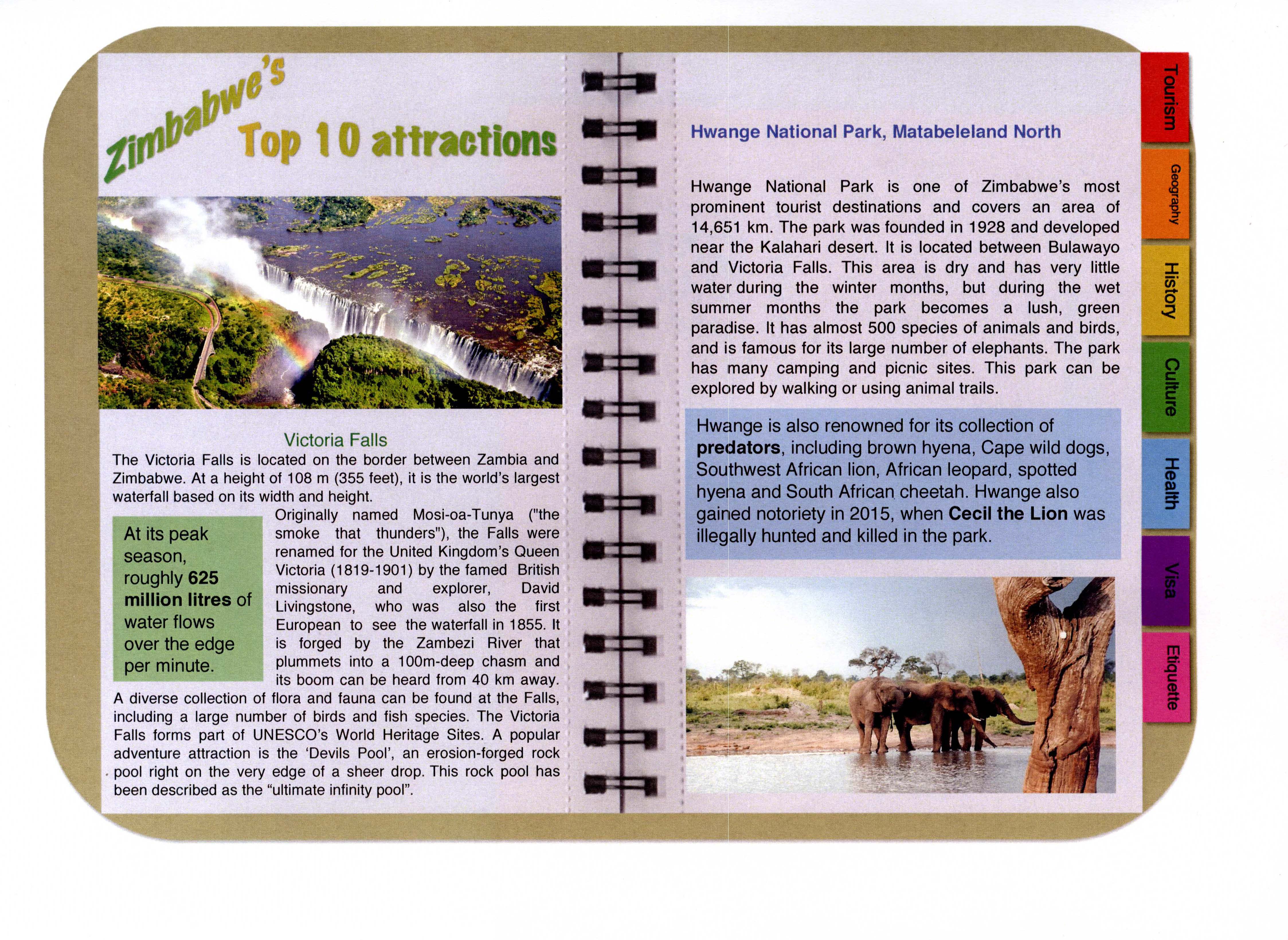 Geo-specific Guidebook
Geo-specific Guidebook
Guidebook website video clip
Tourist guide training framework
CROSS-BORDER GUIDE
Cross-border regional guidebook – discuss the whole southern African region in a cross-border context, focusing on:
Landscape
People
Politics 
Current state of the respective tourism industries
Tourismscapes
“A landscape portrayed and utilised in a tourism context, like when a list of arbitrary tourist attractions are combined into a route based on a thematic approach.”
Charlene Herselman
Themed attraction in Botswana
Themed attraction in Namibia
Themed attraction in Zimbabwe
Themed attraction in RSA
Themed attraction in Mozambique
Themed attraction in Lesotho
Themed attraction in Swaziland
CROSS-BORDER TOURISMSCAPESThe Origins Route
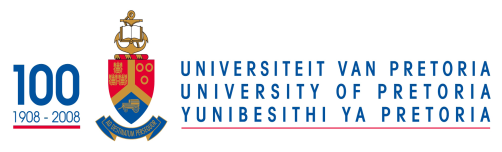 Charlene Herselman 
& KLH
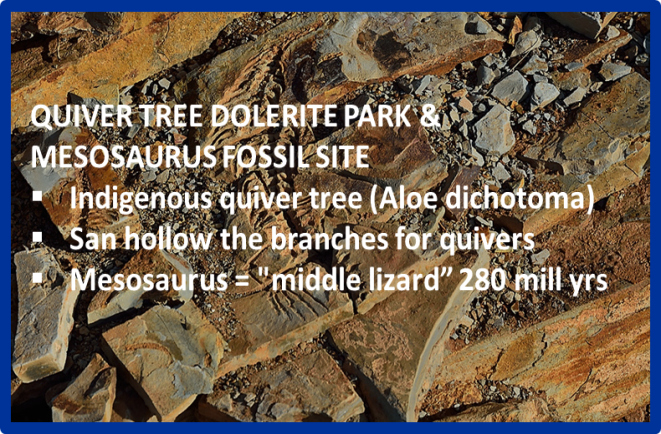 “TOURISMSCAPE” 
a landscape portrayed and utilised in a tourism context, like when a list of arbitrary tourist attractions are combined into a route based on a thematic approach.
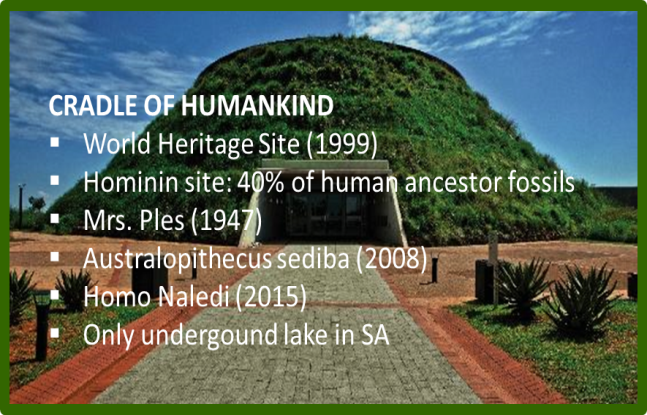 1
7
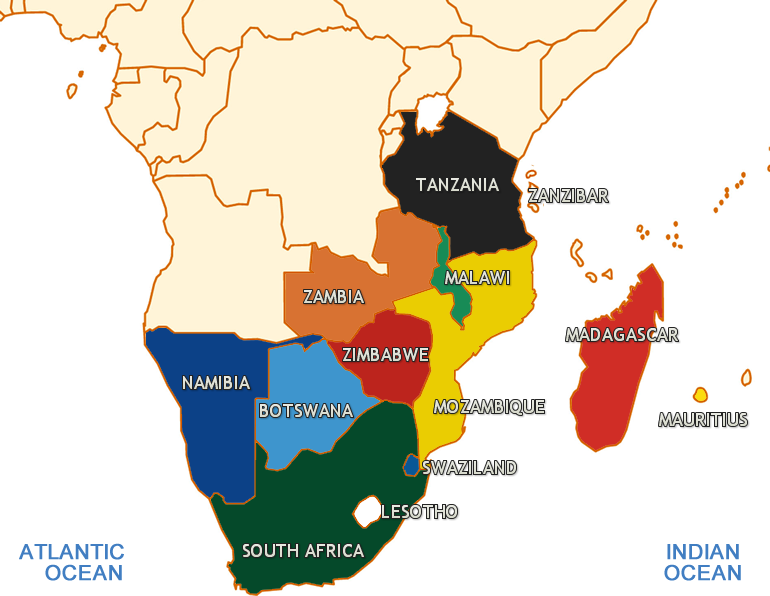 3
4
1
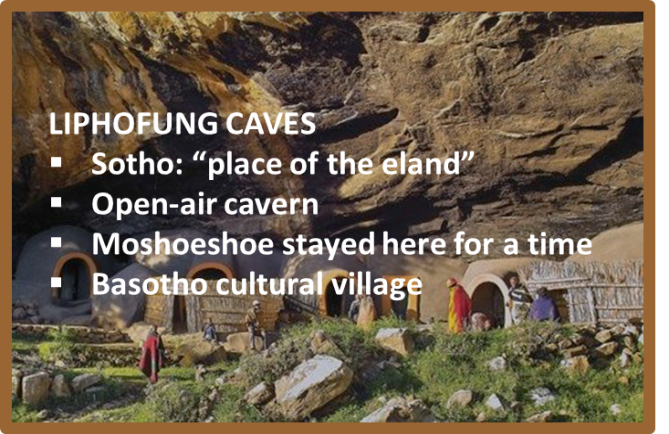 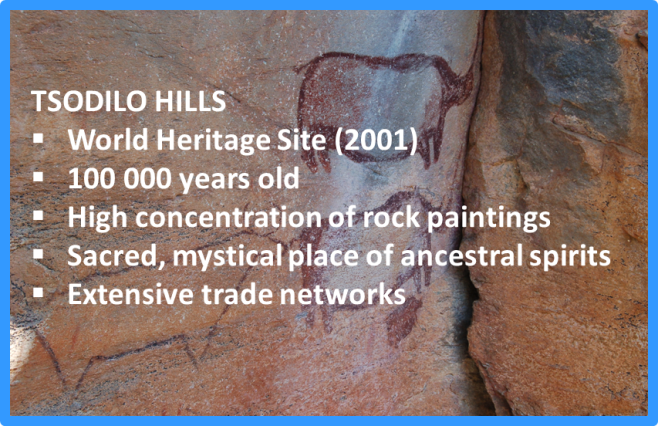 2
6
2
7
5
6
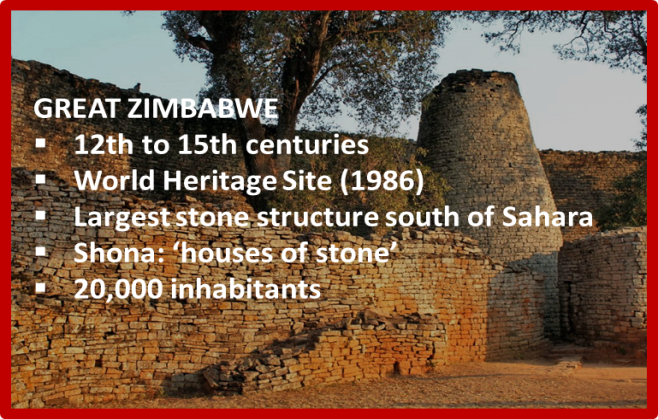 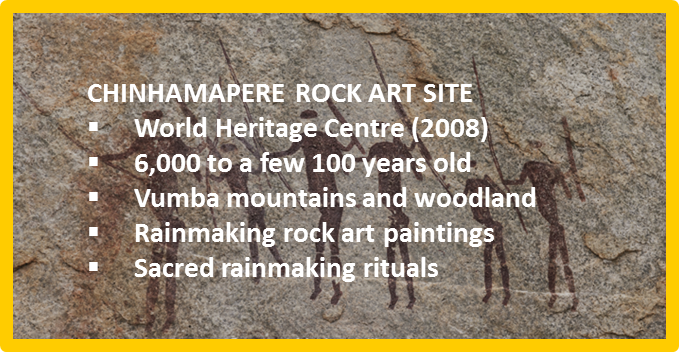 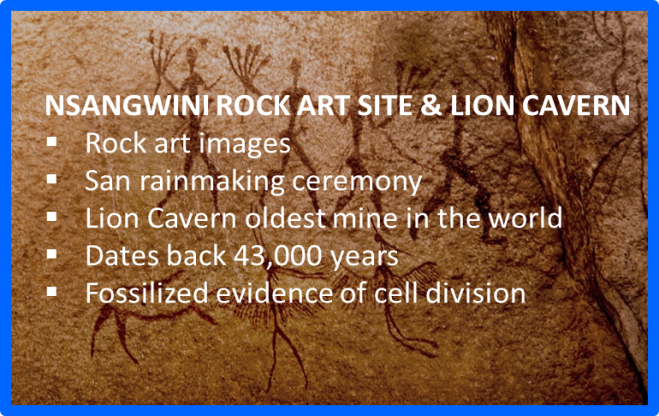 3
4
5
CROSS-BORDER TOURISMSCAPESThe Liberation Route
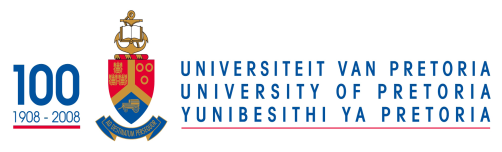 Jane Dewah
& KLH
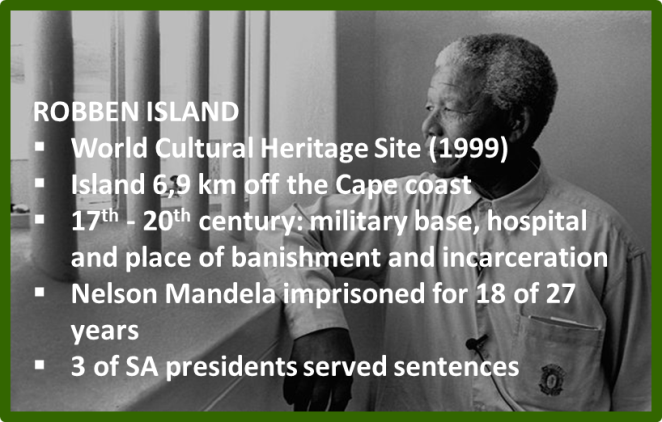 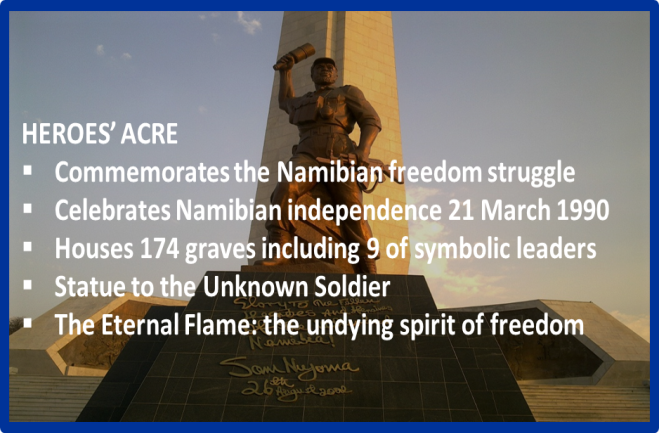 “TOURISMSCAPE” 
a landscape portrayed and utilised in a tourism context, like when a list of arbitrary tourist attractions are combined into a route based on a thematic approach.
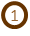 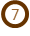 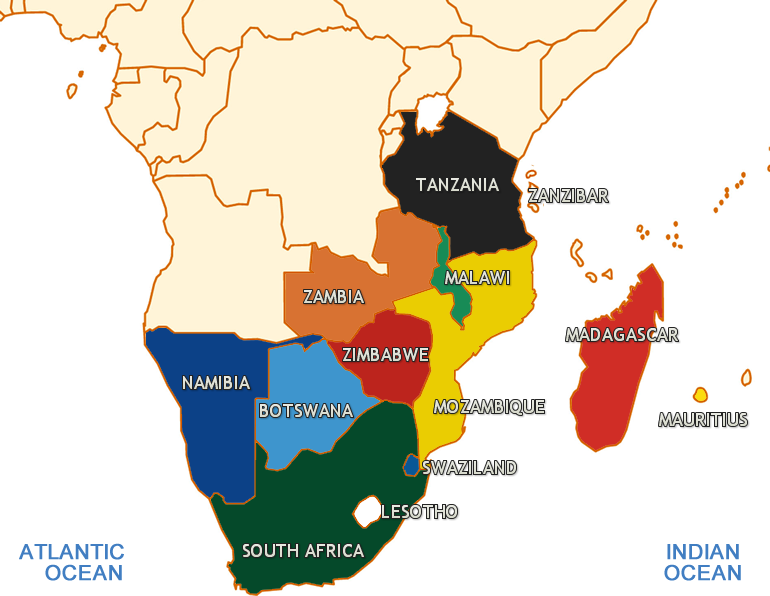 3
4
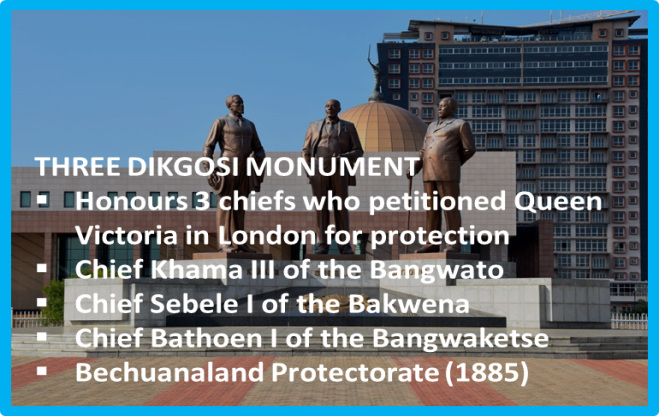 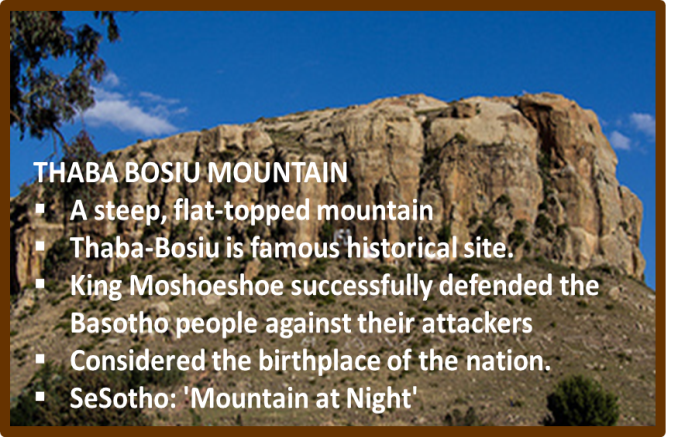 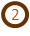 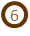 1
2
5
6
7
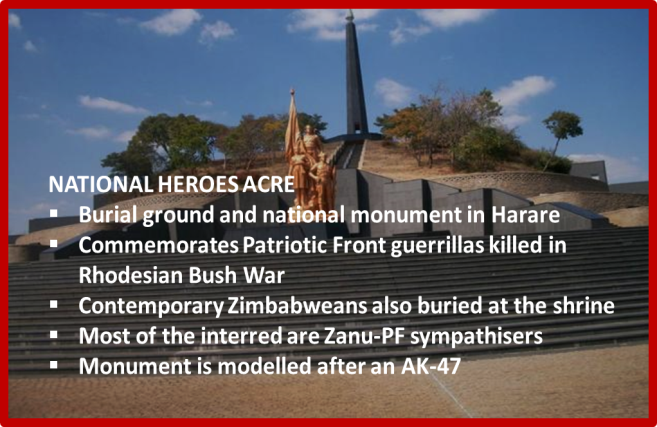 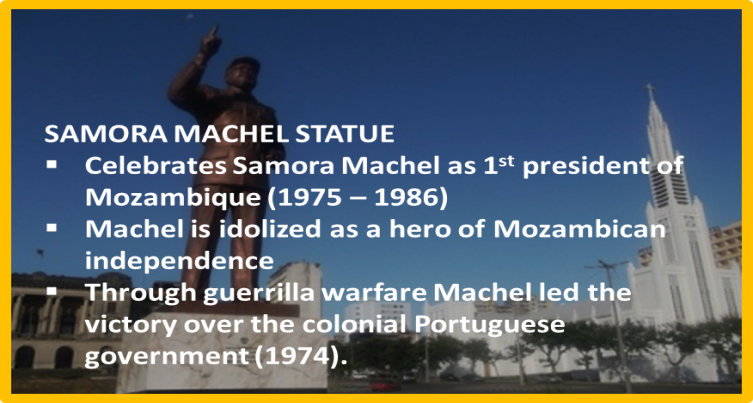 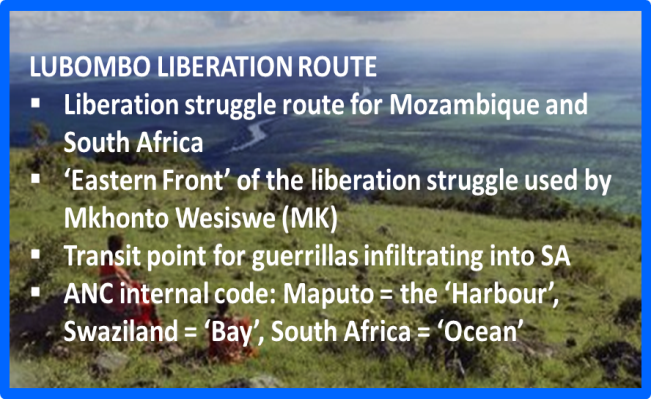 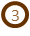 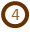 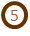 Tourismscapes website video clip
Tourist guide regulations and accreditation
Accreditation framework
Procedure
By individual countries
By a centralised organisation
Operational recommendations
Permits and visas
Complaints and disciplinary issues
Reregistration
A terraced approach to tourist guide training
Terrace 3:
Regional Harmonisation
Terrace 2:
Collaboration
On Par Collaboration
Terrace 1:
Botswana
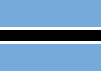 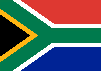 Host Concern
RSA
Namibia
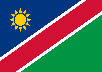 Lesotho
Zimbabwe
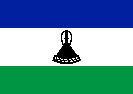 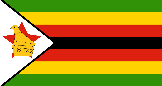 Swaziland
Mozambique
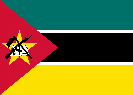 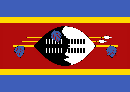 Selected references
Black, R. and Ham, S. (2005). “Improving the Quality of Tour Guiding: Towards a Model for Tour Guide Certification”, in  Journal of Ecotourism, 4 (3), pp.  178-195. 
Chowdhary, N. and Prakash, M. (2009). “Tour Guide Training in India: a Comparison of Approach and Content with Other Programs,” in Journal of Teaching in Travel & Tourism 8 (2-3), pp. 161-191.
German Institute for Standardization (DIN). (2008). “Service Standardization – Tourist Guide Training”. Internet: http://www.din.de. Accessed: 14 March 2014.
KPSGA. (2015). “Kenya Professional Safari Guides Association”. Internet: http://www.safariguides.org. Accessed: 22 September 2015.
Naturefriends International. “Tour Guide Syllabus”. Internet: http://www.landscapeoftheyear.net/app/download/5997770556/Tour+Guide+Syllabus.pdf?t=1333613493. Accessed: 22 September 2015.
Thank you
Professor Karen Harris
Ms. Charlene Herselman
Ms. Jane Dewah
Mr. Hannes Engelbrecht